Муниципальное автономное дошкольное учреждение Детский сад № 40 г.Челябинска Какаду

«Здоровый образ жизни
 детей 
1 младшей группы
«Бусинки» »
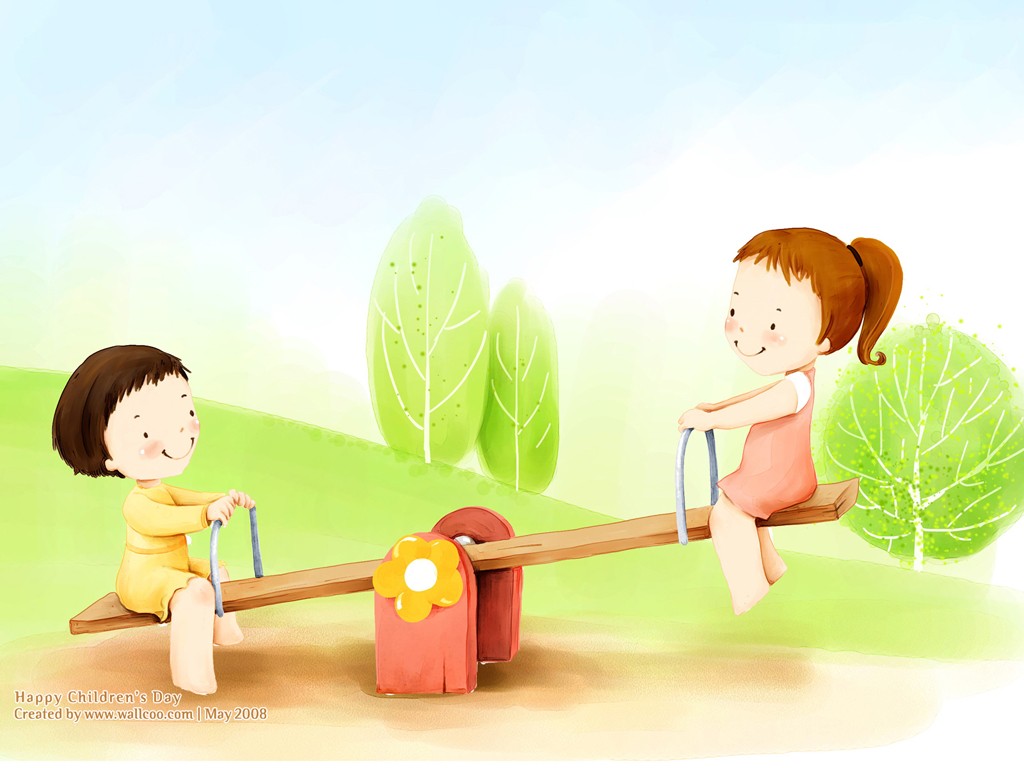 Prezentacii.com
«Всем известно и понятно, 
Что здоровым быть приятно. 
Только надо знать.
Как здоровым стать»
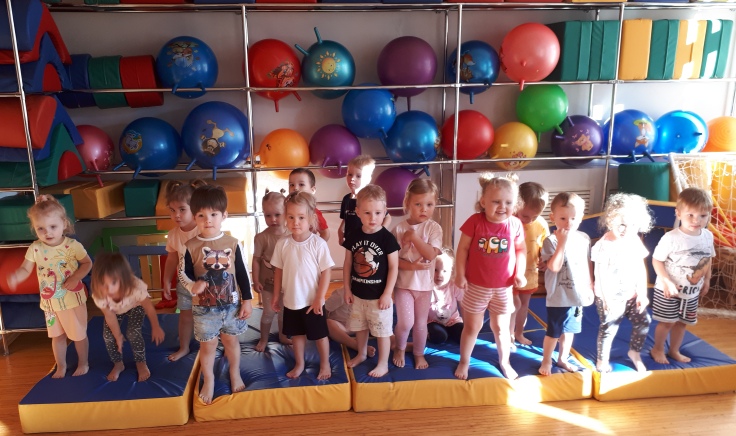 Prezentacii.com
Что же делать, чтобы не болеть?
Там, где грязь, живут микробы. Мелкие - не увидать.
Их, микробов, очень много, Невозможно сосчитать.
Мельче комаров и мошек
 В много-много тысяч раз.
Тьма невидимых зверюшек 
Жить предпочитают в нас.
«Надо, надо умываться по утрам и вечерам!»
Завтрак ты не пропускай,
Завтракать полезно!
Это даже малышам в садике известно!
Кушать овощи и фрукты,
Рыбу,молокопродукты-
Вот полезная еда,
Витаминами полна!
Пузырики волшебные,Вкусные, полезные!Кислородный ешь коктейльБудешь точно здоровей!Потом в пещеру приходи,Солью как на море подыши
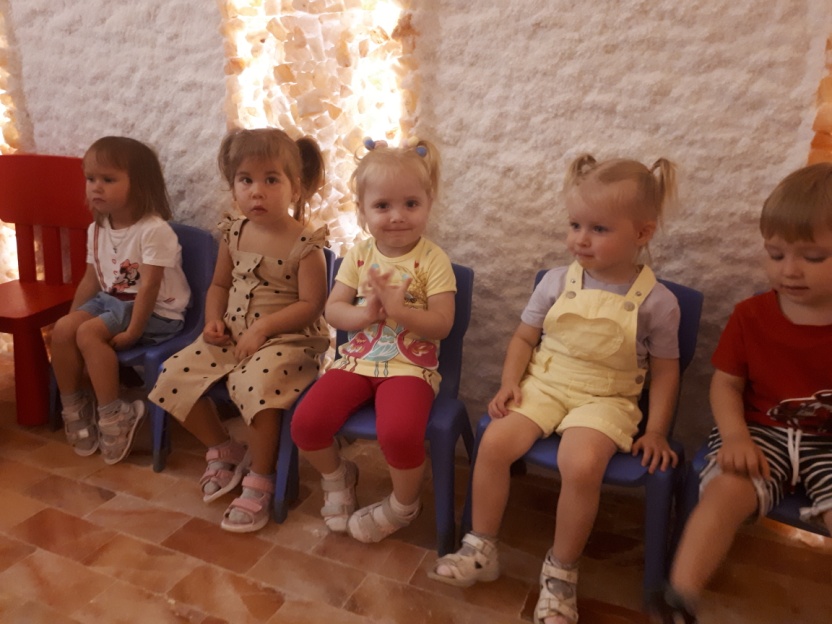 Чтоб здоровье сохранить, Организм свой укрепитьНа прогулку мы идем,Дружно песенки поём
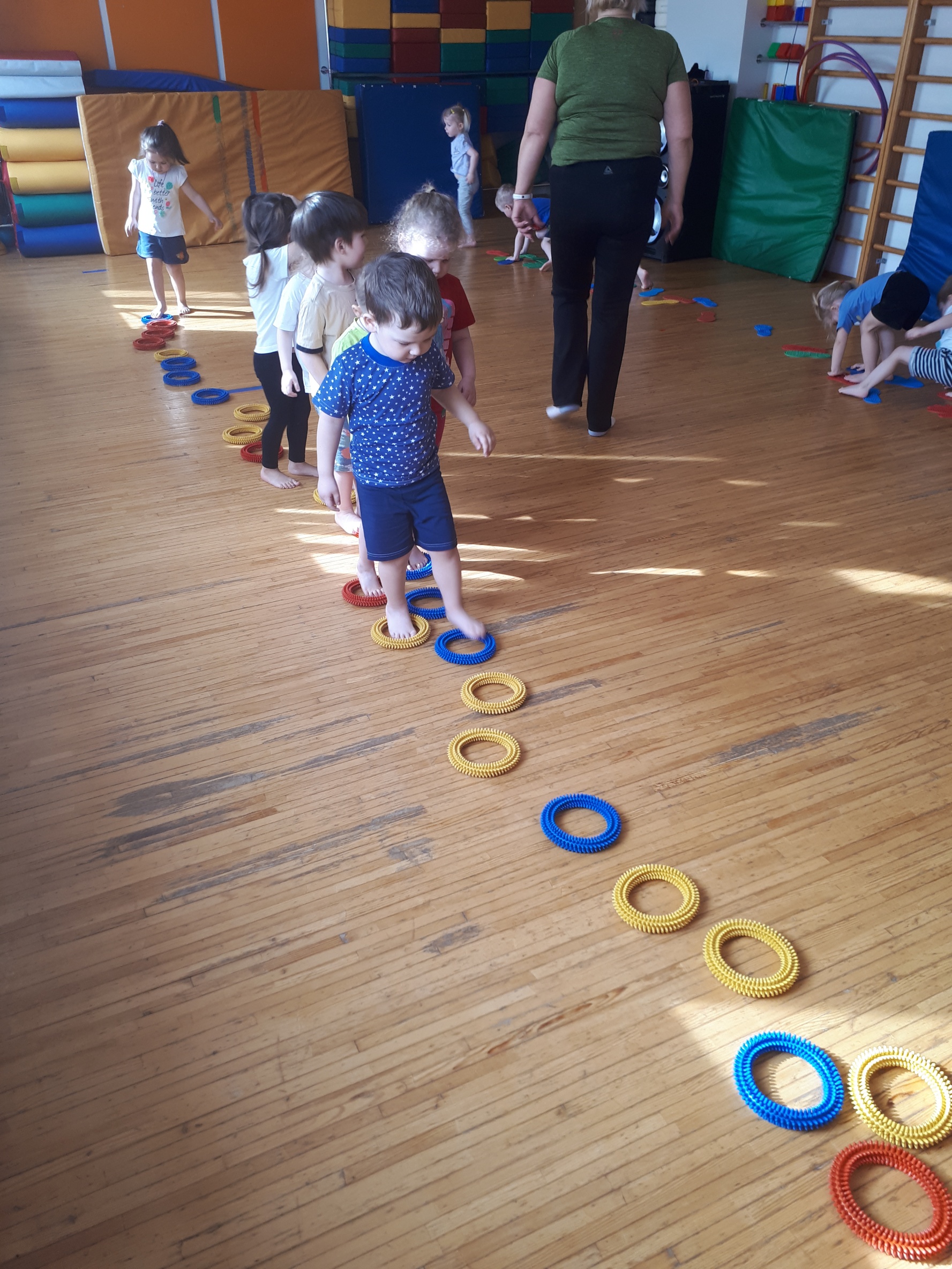 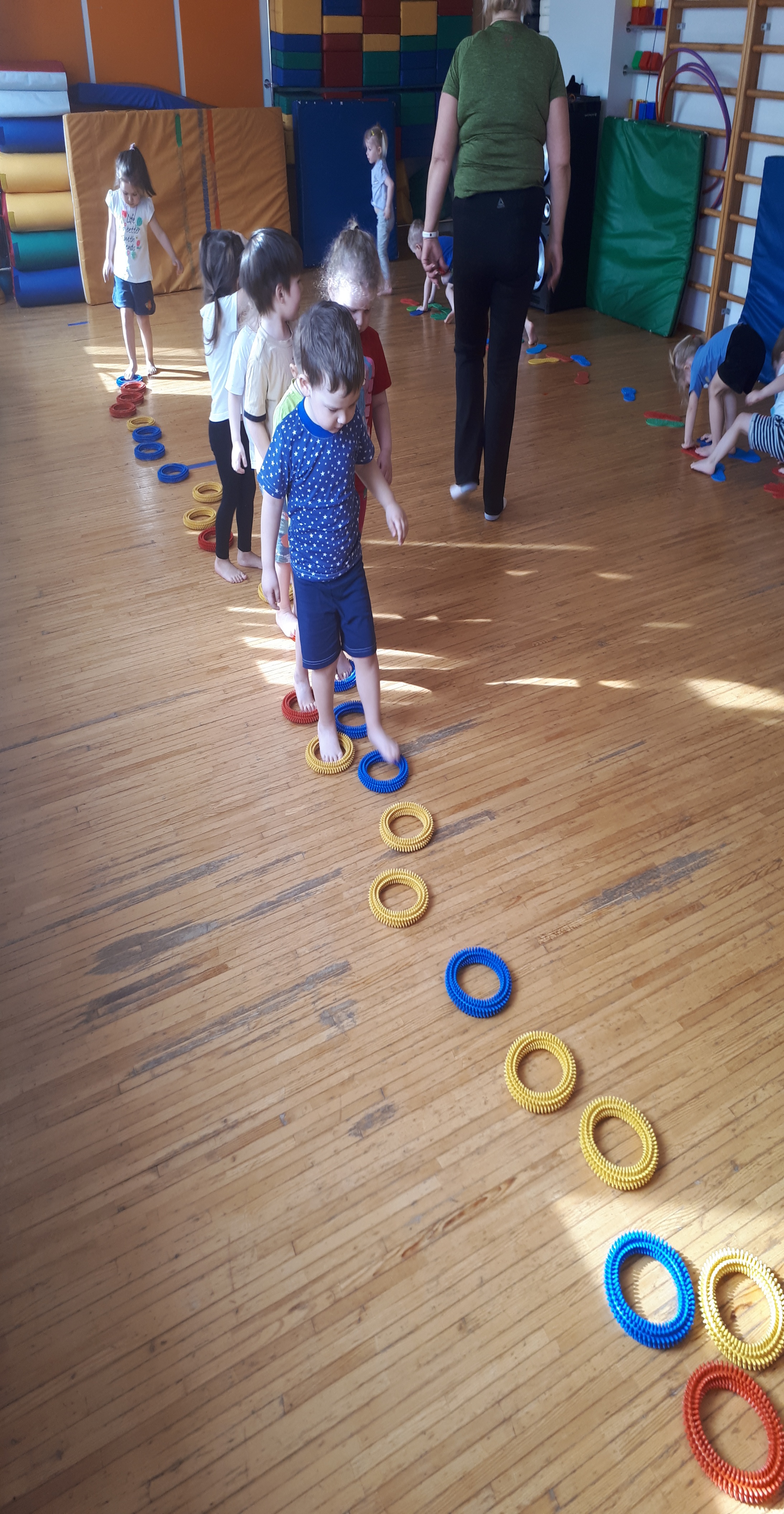 Сон дневной полезен оченьДля здоровья малышей.Мы проснулись, потянулисьИ друг другу улыбнулисьЧто за чудо? Наши ножки оказались на дорожкеНа дорожке не простой, а затейливой такой!
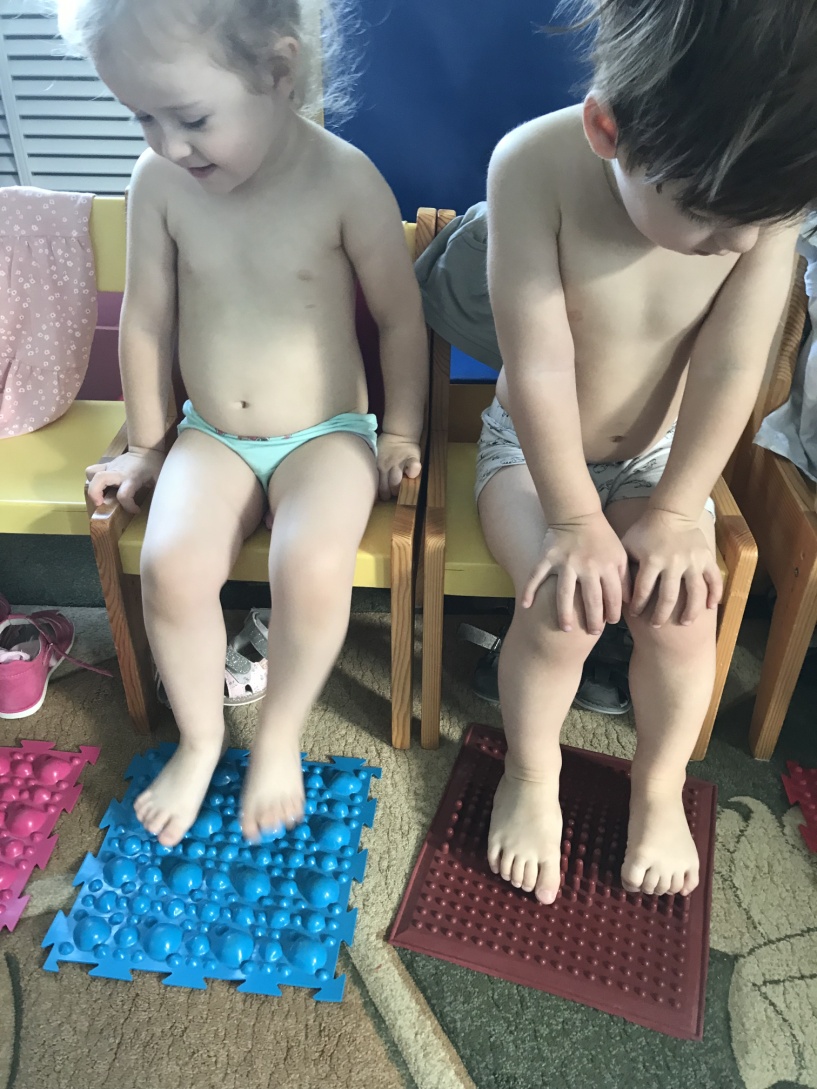 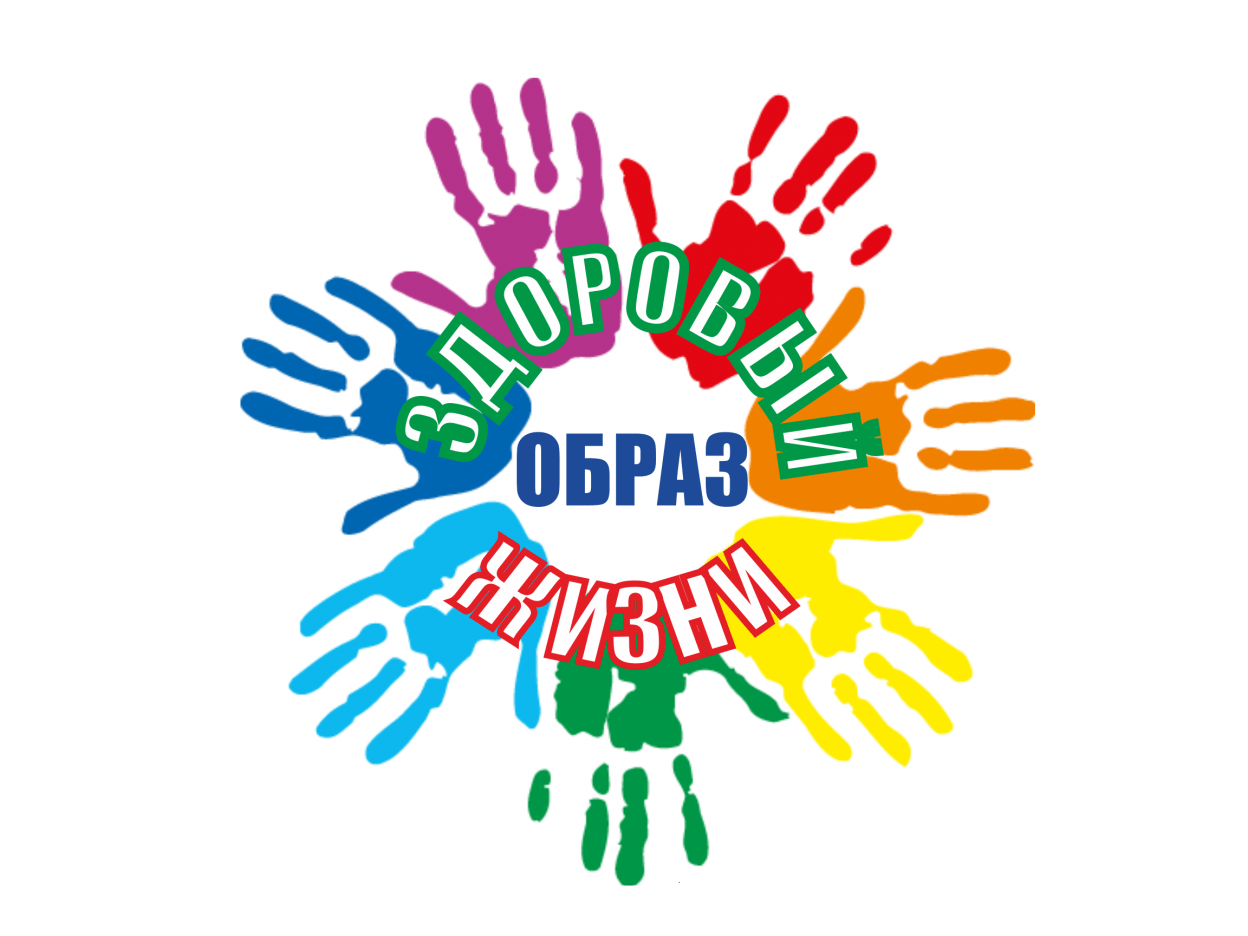 Физкульт-УРААА!Деткам нравится всегда
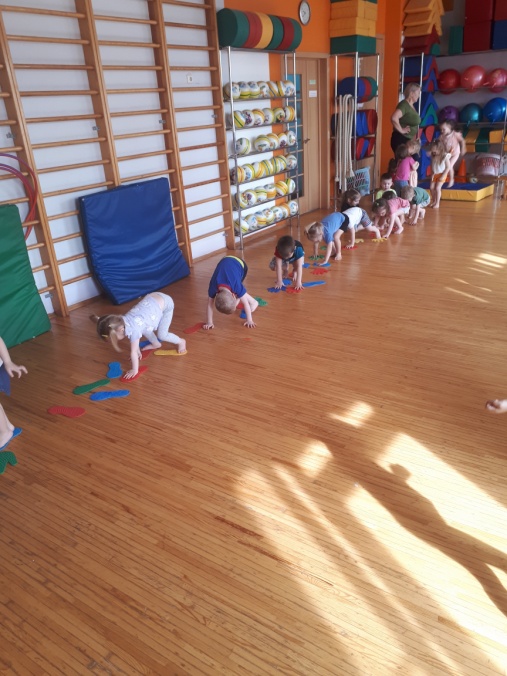 Чтоб расти и закалятьсяНе по дням, а по чАсам,ФизкультУрой заниматься Надо всем, Ребята, нам!
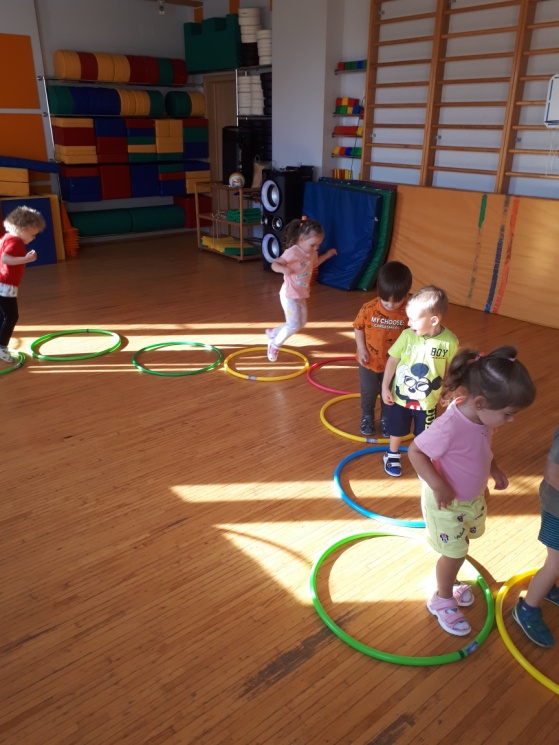 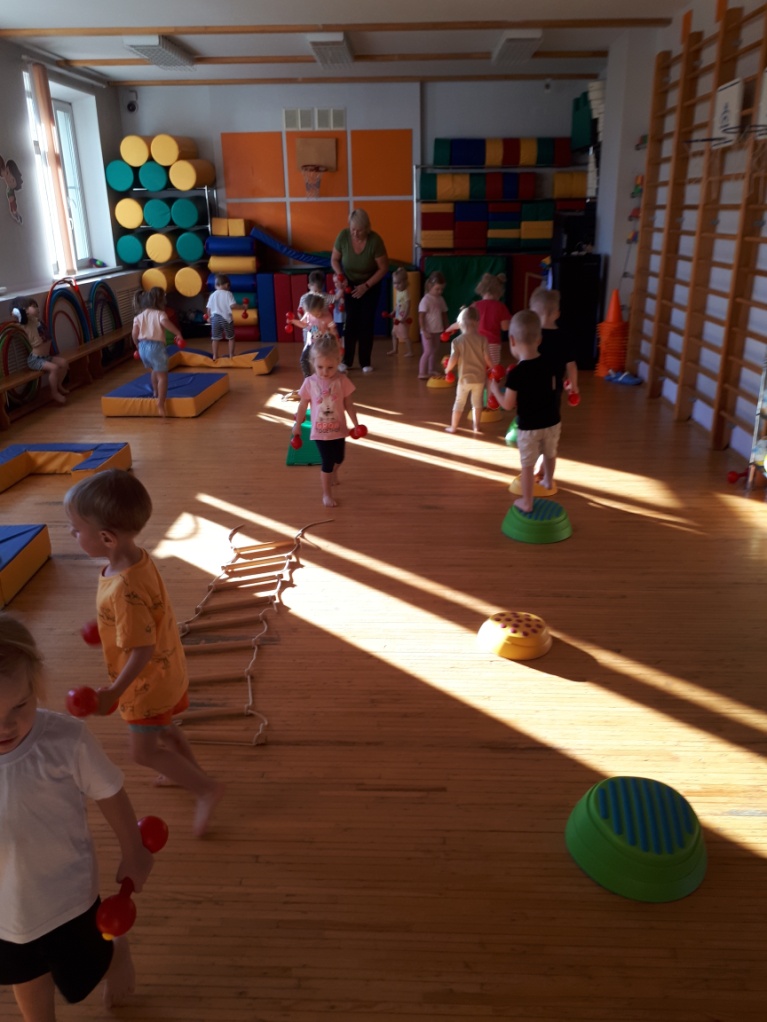 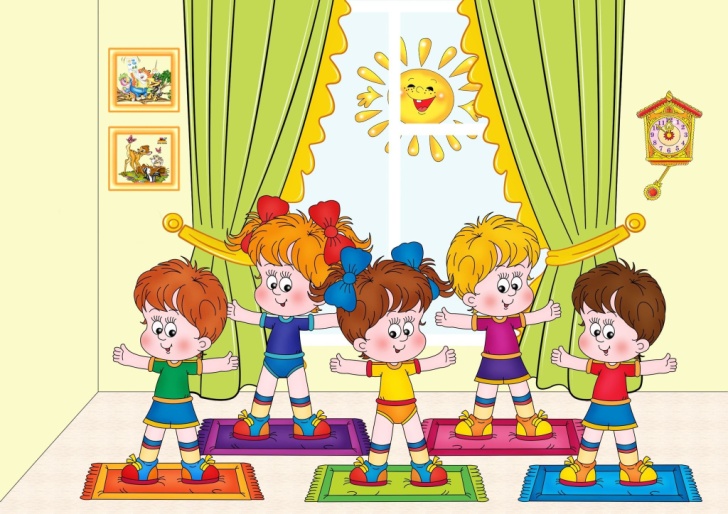 Спасибо за внимание!Будьте здоровы!
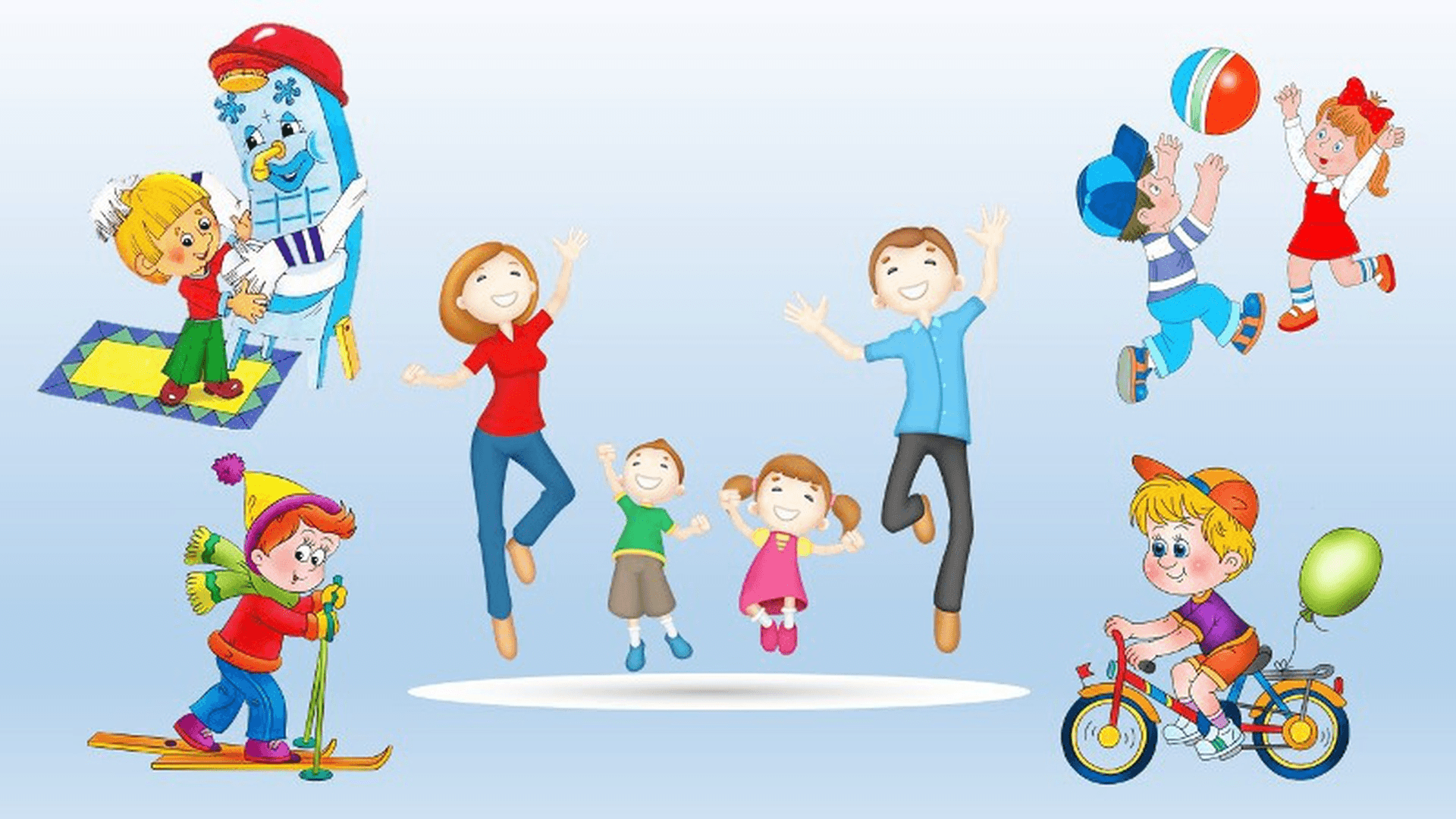